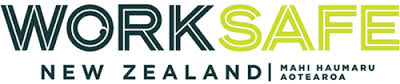 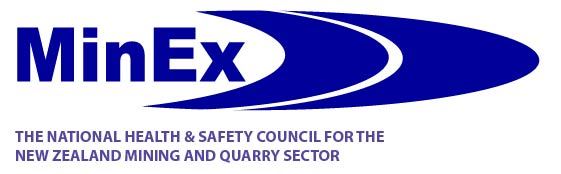 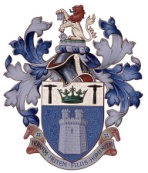 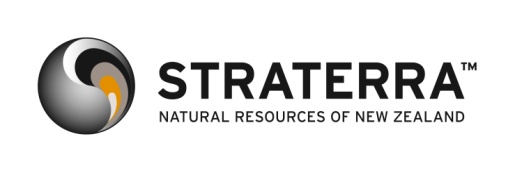 Extractive Industry Health & Safety Forums

Ashburton 6 October 2015
Speakers:
MinEx
WorkSafe
Tai Poutini
Mines Rescue
EPMU
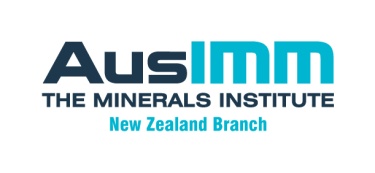 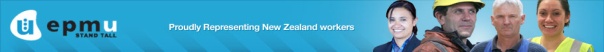 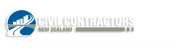 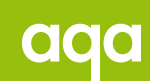 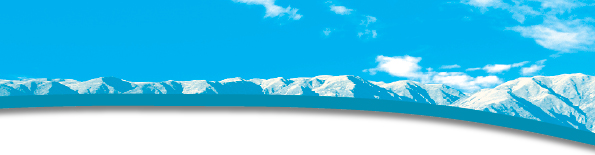 Purpose
Engagement with smaller operators
Joint MinEx and WorkSafe initiative:
More regulation/regulators will not fix the quarry H&S problem
Need to work with WorkSafe
As far as the public is concerned our industry is only as safe as the operation they last saw in the media & generally these are not good-news stories
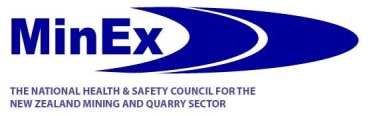 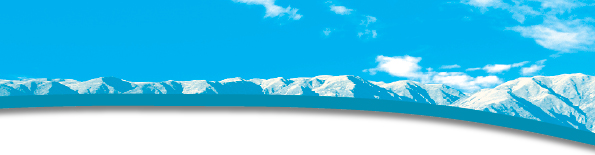 Driver for these forums
Year to date quarry sector has had 4 fatalities
Entanglement in a small limestone quarry near Waimate
ADT roll-over in a small quarry near Tauranga
Highwall failure in a limestone quarry near Hawarden
Drowning in an alluvial quarry near Brightwater
All at small sites not engaged with industry organisations

and,

Quarry sector injury rate performance is the other driver
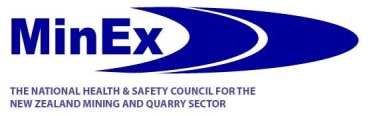 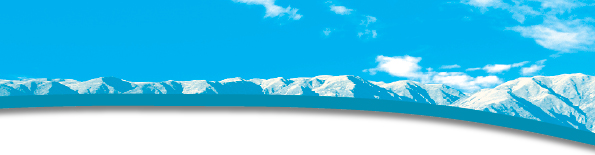 Industry injury rate performance
6.6    3.4
Safe mines : Safe workers released
May 2013
Quarries 21 LTIs in 11 months
Opencasts LTI free for 11 months
0.4    2.3
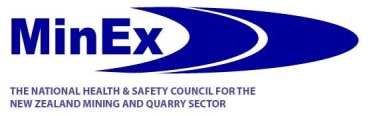 [Speaker Notes: .]
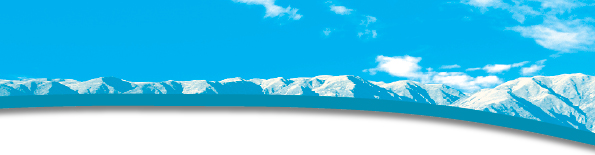 MinEx – who are we?
MinEx is the mining and quarry industry health & safety council:
Formed 2006 & restructured & refunded in 2013 to provide industry input into the mining legislative reforms
Partners & board members:
Straterra
AQA
Civil Contractors NZ
EPMU
IOQ NZ Branch
AusIMM NZ Branch
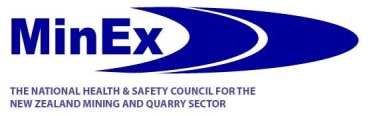 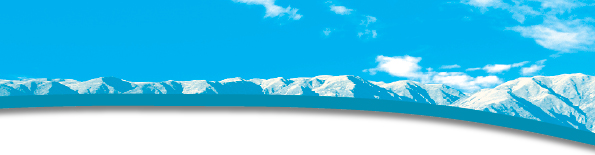 MinEx - what do we do?
Our current focus is on industry H&S improvement:
Working with WorkSafe on approved codes & guidelines
Promotion of the need to improve health & safety in our industry
Provision of safety alerts and bench-marking statistics on health & safety
Industry input into ongoing legislation changes
Current issues:
Improvement in mine & quarry training regime
Quarry risk based H&S management system template
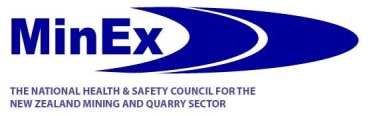 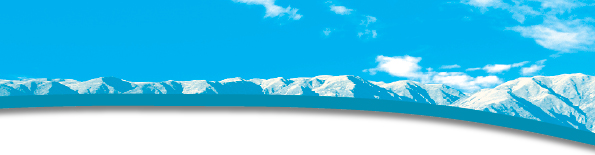 What have we done since 2013?
Industry input into the development of the 2013 mining regulations
Industry input into codes of practice:
Industry input into guidance for all opencast mines and quarries
CEO appointed to the Extractive Industry Advisory Group
CEO appointed as chairperson of the Governance Group & Surface Working Group of the Extractives Industry qualifications review
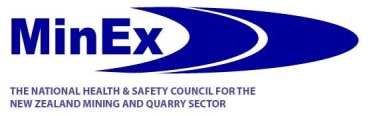 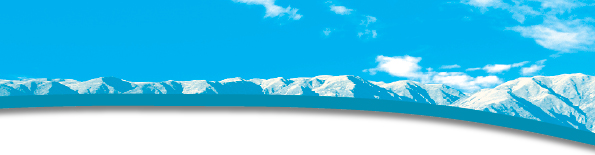 What have we done since 2013?
Worked with MITO & WorkSafe to ensure training is it for purpose
Chair of MinEx this year appointed to MITO board
Provided input into the development of amended CoCs and the Board of Examiner process
Submitted on the proposed workplace exposure standards on diesel particulates & silica
Submitted on the various regulations associated with the proposed Health & Safety in the Workplace bill
Ongoing work with WorkSafe, MITO and training providers to ensure we have sufficient training capacity and quality trainers for the new competencies required by January 2016
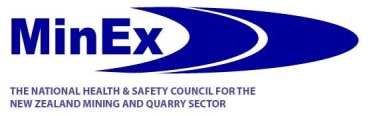 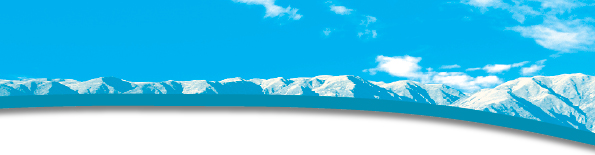 Proposed code programme for 2015/16
Opencast mines, quarries & alluvial mines guidelines
Inundation & inrush
Surveying
Air quality
Worker health
Management & administration
Worker participation
Emergency Response
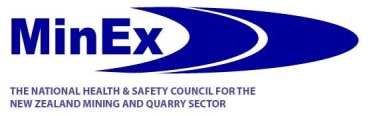 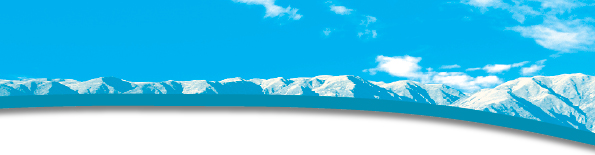 New Competencies
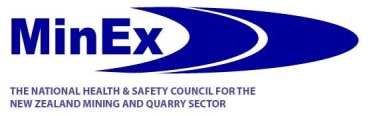 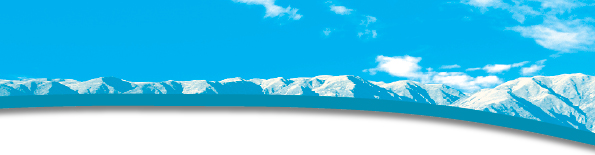 Opencast mine, quarries & alluvial mines good practice guideline
Supports the 2013 mining regulations – advises you how you can comply
Scope:  opencast mines, quarries, alluvial mines = consistency
MinEx review team & WorkSafe resolved minor issues – expect final document late Oct to early Nov
This will be an excellent resource for education, training & compliance
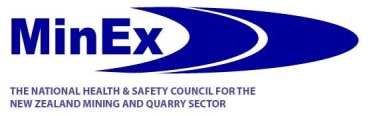 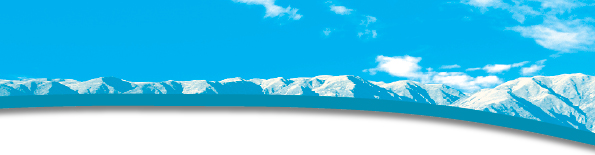 Definition of a quarry
19N Meaning of quarrying operation
(1)	In this Act, quarrying operation—
(a)	 means an activity carried out above ground for the purpose of—
(i)	extracting any material, other than any coal or any mineral, from the earth; or
(ii)	processing any material, other than any coal or any mineral, at the place where the material is extracted; and
(b)	 includes the place where an activity described in paragraph (a) is carried out; and
(c)	 includes any place in which any material extracted or processed in a quarry is crushed or screened.
(2)	Subsection (1) applies whether or not the material is to be extracted or processed for commercial gain and whether or not the material is extracted or processed by the use of explosives.
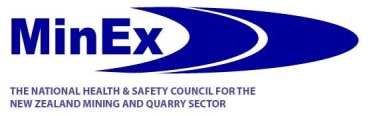 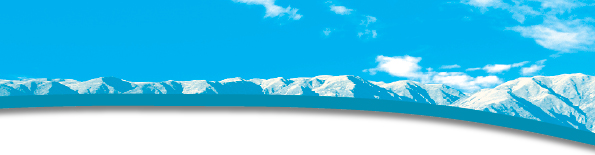 What is a quarry? (from good practice guideline)
All the surface extraction workings;
Associated tips (or dumps) near the site;
Associated working stockpiles near the site; 
Associated settling ponds near the site;
Areas used for processing where this is carried out on site; 
Areas used for processing off-site; 
Buildings and structures at the quarry; 
Common areas; and, 
Quarries in a forest, on a farm or on Crown or public land (river beds) regardless of whether the extraction is of an intermittent nature or not.
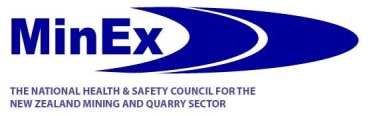 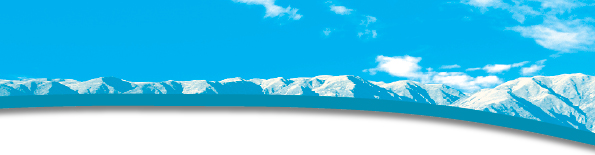 What is not a quarry?
Construction earthworks unless associated with the quarry; 
Secondary processing unless the extracted material is crushed and screened at the secondary site; 
Recycling aggregate plants; 
Stockpiles at dormant quarries and dormant river gravel sites; 
Small scale, non-complex extraction on farmland in support of farming (ie no tips, highwalls, explosives or processing); 
Small scale, non-complex extraction in forests in support of forestry operations (ie no tips, highwalls, explosives or processing); and 
Non-complex extraction of gravel from river beds where there is no mechanical processing.
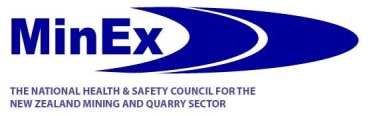 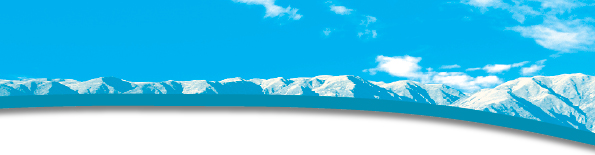 What if my operation is a quarry?
You are subject to the Health and Safety in Employment Mining Operations and Quarrying Operations Regulations 2013
You need a Certificate of Competency (B grade if <5 workers)
Follow relevant approved codes of practice and good practice guidelines
The most important of these is the Opencast mine, quarries & alluvial mines guidance
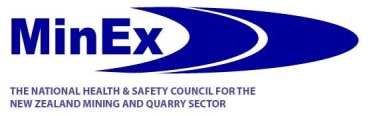